Die verschobene Normalparabel (1)
Normalparabel
Funktions-gleichungen
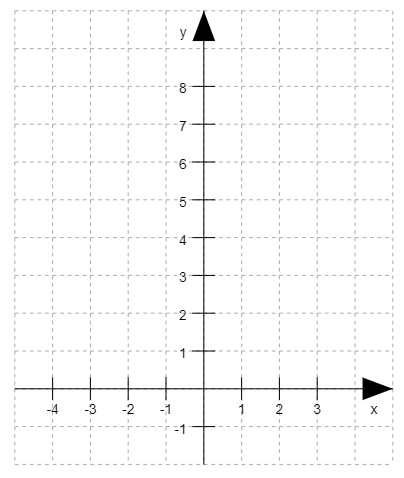 9
4
1
0
1
4
9
Wertetabellen
Funktionsgraphen
11
6
3
2
3
6
11
8
3
0
-1
0
3
8